一元一次方程式
想法出處：CA 和 屏東縣琉球國中 陳梅仙老師
教材來源：數學新世界 七年級學習單教材
共備引導者：臺東縣桃源國中 曾秀華
反思問題─為什麼要學方程式？
https://www.youtube.com/watch?v=3qOsr2R-U8Q
下列那些關係能求出未知？
小名早上量身高發現比上次量的身高多了5公分！請問小名現在身高多少公分？
	
小名今天買完早餐之後，口袋剩下18元，請問小名原本多少錢呢？
	
小贏存錢筒今天滿了，打開存錢筒發現裡面總共有5000元，請問存錢筒中有多少50元硬幣呢？
但我們可以有怎樣的關係式？
小名早上量身高發現比上次量的身高多了5公分！請問小名現在身高多少公分？
	


小名今天買完早餐之後，口袋剩下18元，請問小名原本多少錢呢？
小名現在身高=上次量的身高+5
小名現在身高-上次量的身高=5
小名原本的錢=早餐錢+18
小名原本的錢-早餐錢=18
小贏存錢筒今天滿了，打開存錢筒發現裡面總共有5000元，請問存錢筒中有多少50元硬幣呢？
如果我們多知道哪些條件(關係)，就可以求出未知？
	請在題目中補上。
小名早上量身高發現比上次量的身高多了5公分！如果我們知道小名上次量出來的高度是151公分，請問小名現在身高多少公分？


小名今天買完早餐之後，口袋剩下18元，如果早餐45元，請問小名原本多少錢呢？
小名現在身高=151+5=160
小名原本的錢=45+18=63
小名原本的錢-45=18
小贏存錢筒今天滿了，打開存錢筒發現裡面總共有5000元，請問存錢筒中有多少50元硬幣呢？
解決問題第一步：
	我們要知道的夠多
解決問題第二步：
	我們要夠有能力
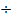 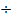 <part1>
可可到書局買了一枝15元的鉛筆和一本22元的筆記本，請問可可在書局共花了多少錢？
	

全班32人一同出遊搭小火車，若一節小火車車廂可坐8人，若全班都要坐，至少需要幾節車廂？
可可在書局花的錢=15+22=37
<part2>
可可到書局買了一枝鉛筆和一本筆記本，她付給店員35元，店員沒有找零給她，若已知一枝鉛筆18元，請問一本筆記本多少錢？


全班32人一同出遊搭小火車，全班恰好坐了4節車廂，在這4節車廂都坐滿且車廂內只有班上同學，無其他乘客的狀況下，請問這台小火車一節車廂可以坐多少人？
一本筆記本=35-18=17
一本筆記本+18=35
<part3>
可可到書局買了一枝鉛筆和一本筆記本，她付給店員100元，店員找了她62元的零錢，若已知一枝鉛筆18元，請問一本筆記本多少錢？
一本筆記本+18=100-62
一本筆記本+18=28
一本筆記本=28-18=10
<part3>
全班32人一同出遊搭小火車，全班與其他乘客洽坐滿4節車廂，在第1節車廂內有4位其他們乘客，在第2節車廂內有1位其他們乘客，在第3節車廂內有3位其他們乘客，在第4節車廂無其他乘客，在以上的狀況下，請問這台小火車一節車廂可以坐幾人？
坐在第1節車廂的班上人數=一節車廂可坐的人數-4
坐在第2節車廂的班上人數=一節車廂可坐的人數-1
坐在第3節車廂的班上人數=一節車廂可坐的人數-3
坐在第4節車廂的班上人數=一節車廂可坐的人數
第1節車廂+第2節車廂+第3節車廂+第4節車廂=32
坐在第1節車廂的班上人數=一節車廂可坐的人數-4
坐在第2節車廂的班上人數=一節車廂可坐的人數-1
坐在第3節車廂的班上人數=-3
坐在第4節車廂的班上人數=一節車廂可坐的人數
第1節車廂+第2節車廂+第3節車廂+第4節車廂=32
一節車廂可坐的人數=★
坐在第1節車廂的班上人數=★-4
坐在第2節車廂的班上人數=★-1
坐在第3節車廂的班上人數=★-3
坐在第4節車廂的班上人數=★
(★-4)+(★-1)+(★-3)+★=32
坐在第1節車廂的班上人數=一節車廂可坐的人數-4
坐在第2節車廂的班上人數=一節車廂可坐的人數-1
坐在第3節車廂的班上人數=-3
坐在第4節車廂的班上人數=一節車廂可坐的人數
第1節車廂+第2節車廂+第3節車廂+第4節車廂=32
能力一：中文換數學
	→	列出一元一次方程式
能力二：簡單明瞭地說
	→	化簡一元一次方程式
能力三：利用可信賴工具
	→	等量公理、移項法則
章節架構：
七年級上學期
整數與分數的四則運算
一元一次方程式
七年級下學期
二元一次方程式圖形
一次函數
一元一次不等式
八年級下學期
一元二次方程式
九年級下學期
二次函數
小名現在身高=上次量的身高+5
謝謝各位老師與我共備